R E V I V E
R e v i v a l   o f   O u r   F i r s t   L o v e
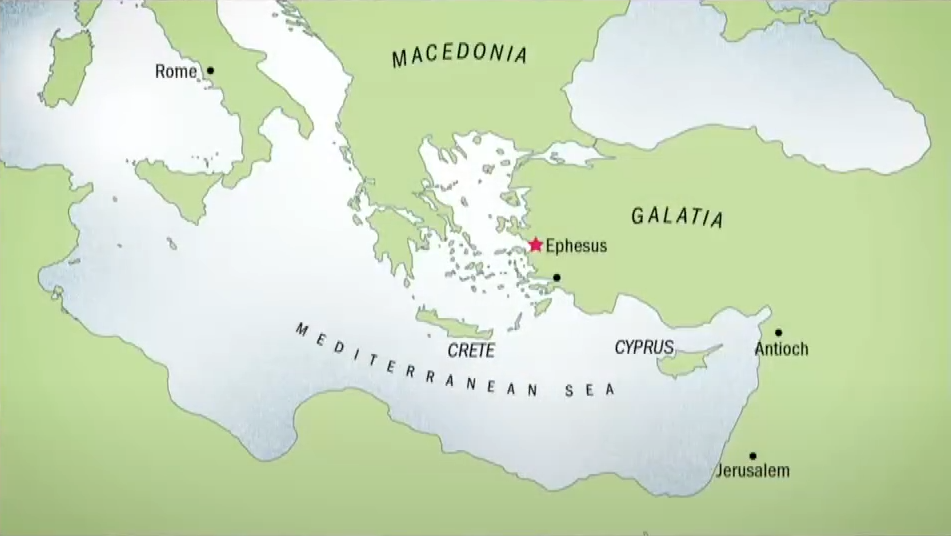 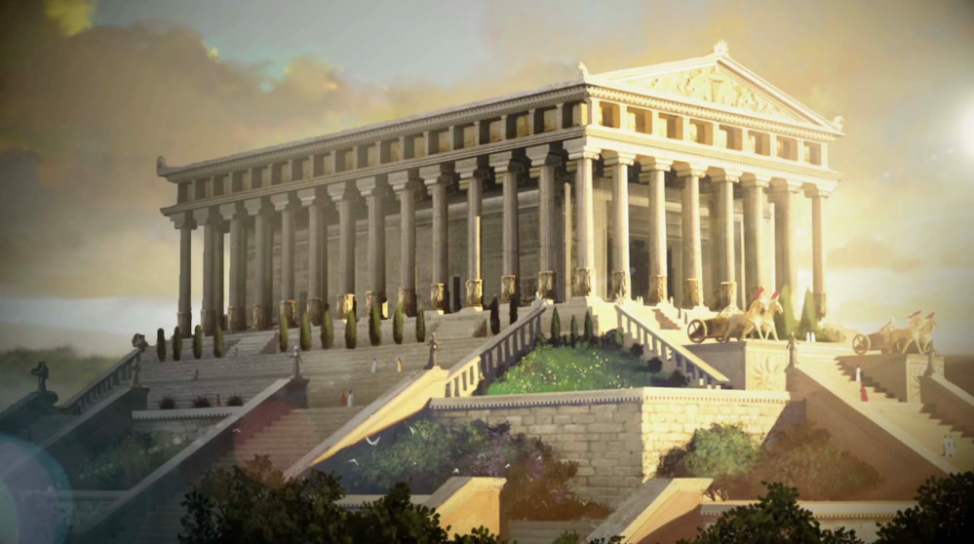 THE TEMPLE OF ARTEMIS 
(also known as Diana)
THE LORD’S APPROVAL
A Caring Church
Revival of Our First Love
A Contending Church
Revival of Our First Love
A Consistent Church
Revival of Our First Love
THE LORD’S ACCUSATION
The Passion 
Had Lessened
Revival of Our First Love
Their Witness 
Had Diminished
Revival of Our First Love
THE LORD’S ADVICE
Remember
Revival of Our First Love
Repent
Revival of Our First Love
Receive
Revival of Our First Love
R E V I V E